http://www.bluerobotics.com/wp-content/uploads/2017/01/br-full-logo-1.png
ROBOSUBTeam Members: Jin Chiu | Erika Estrada | Kunal Juneja 
David Krystal | Jesus LopezFaculty Advisor: Dr. Sargent
Robosub Liaison: Diego SantillanDepartment of Computer ScienceCollege of Engineering, Computer Science, and TechnologyCalifornia State University, Los Angeles
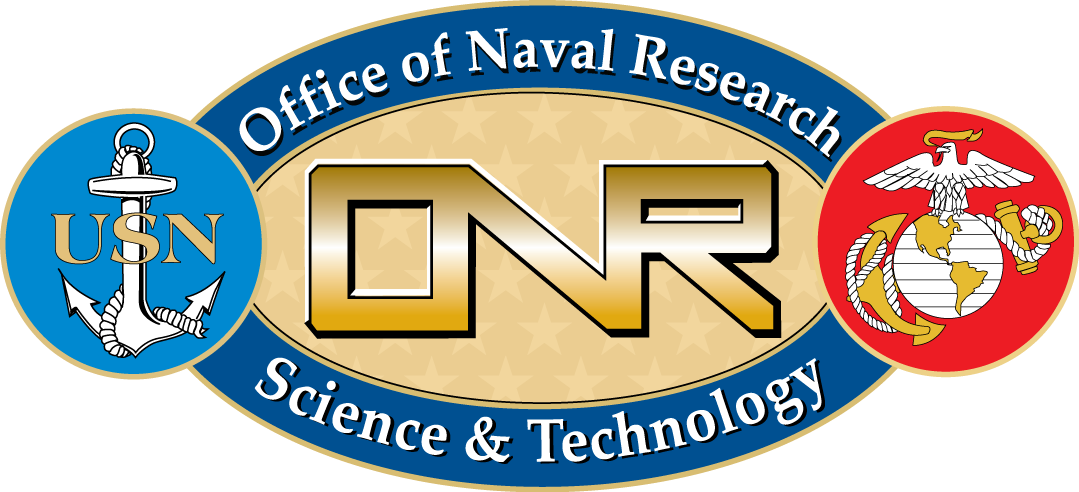 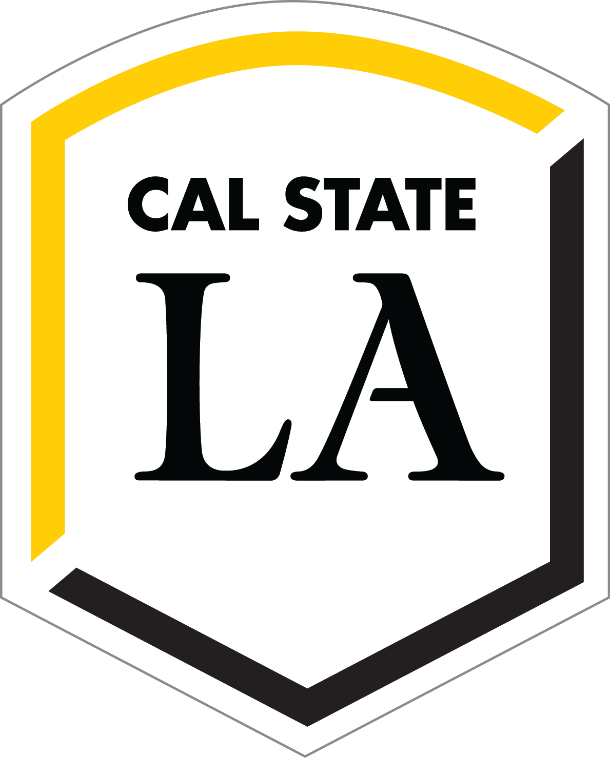 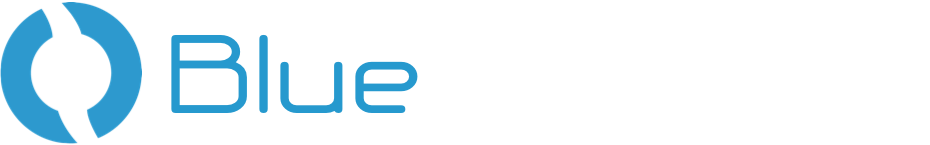 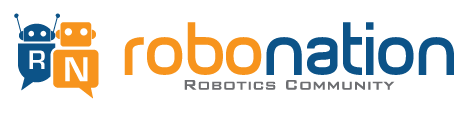 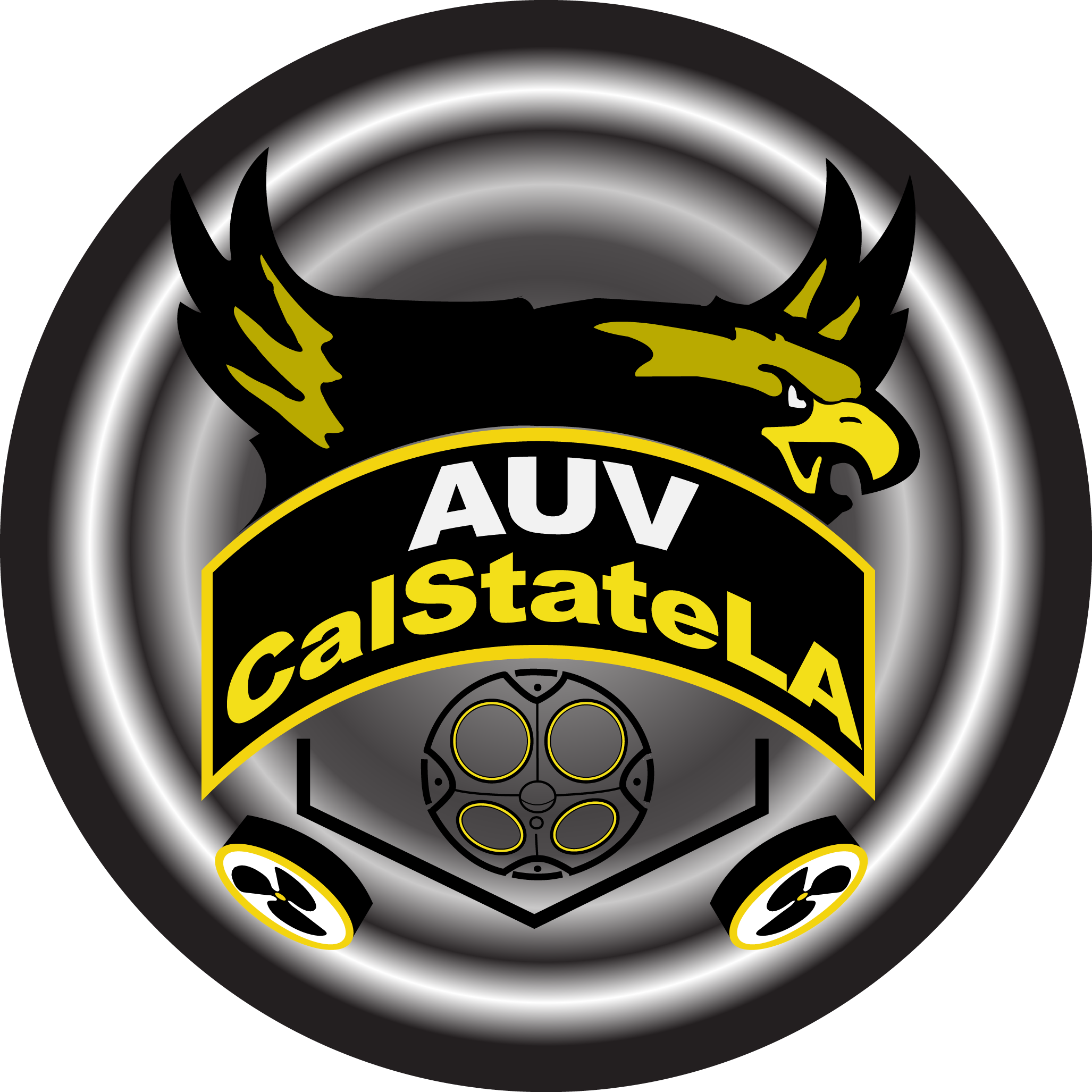 [ Background ]
[ Tasks ]
GY4R4D05 is an autonomous underwater vehicle that will be used in an international competition. It is a joint project that requires collaboration between Electrical, Mechanical and Computer Science students. The AUV must complete a series of tasks without user interference. The sub must see, understand, and localize objects in its surroundings so it can respond and interact with them.
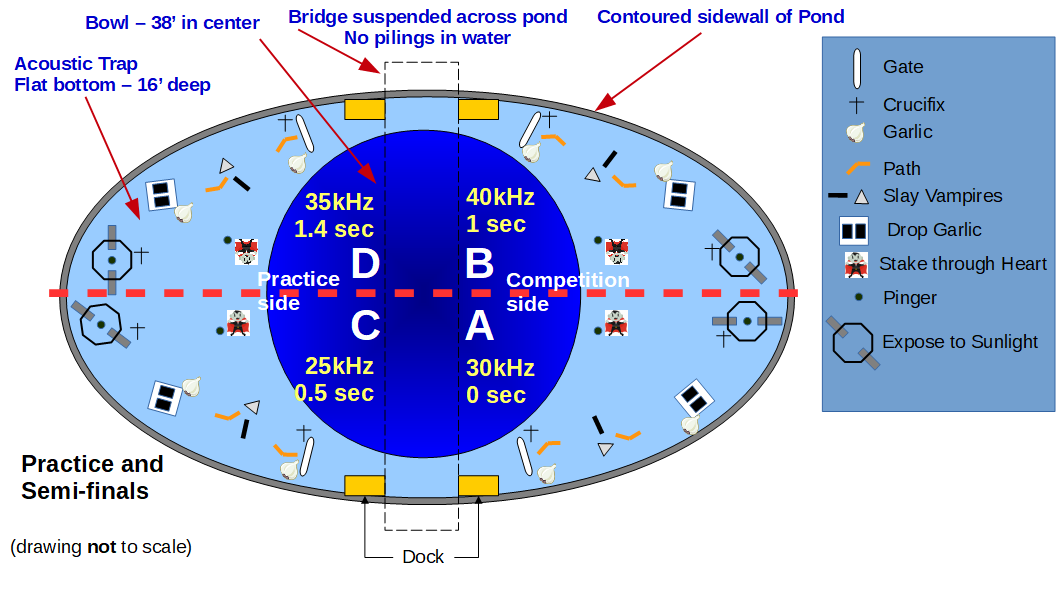 [ Objectives ]
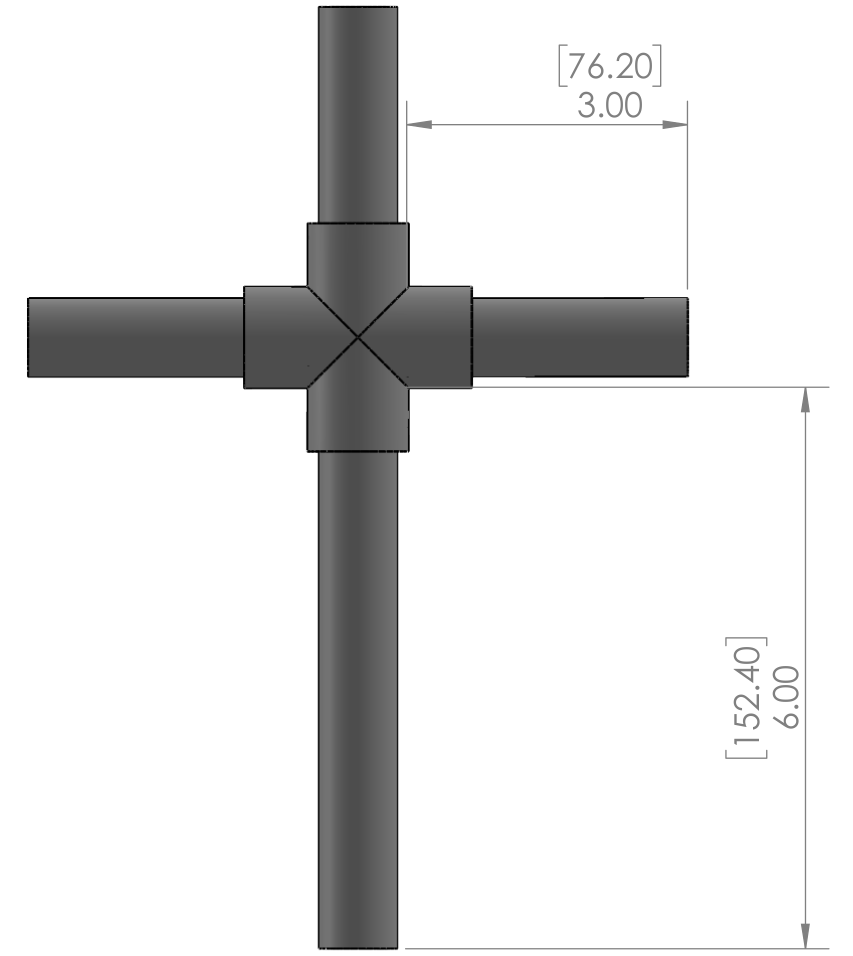 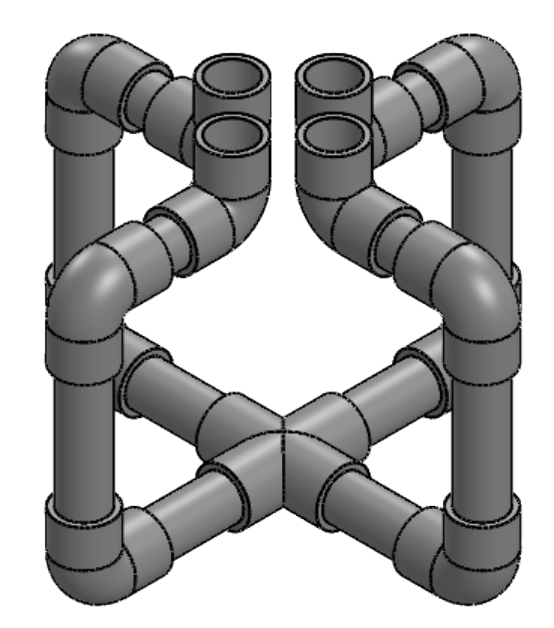 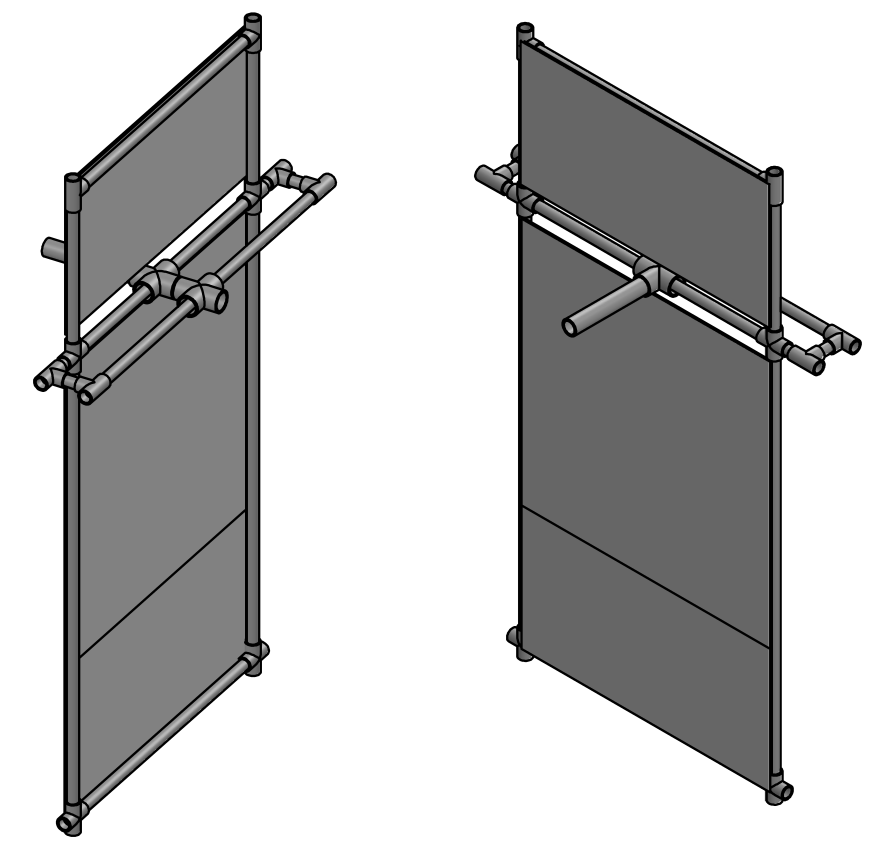 Implement state machine design pattern and YoloV3 object detection algorithm

Modularize code for future teams reusability

Train a neural net with custom images

Create search strategies for course navigation

Design algorithms for obstacle completion
Crucifix
Garlic
Slider
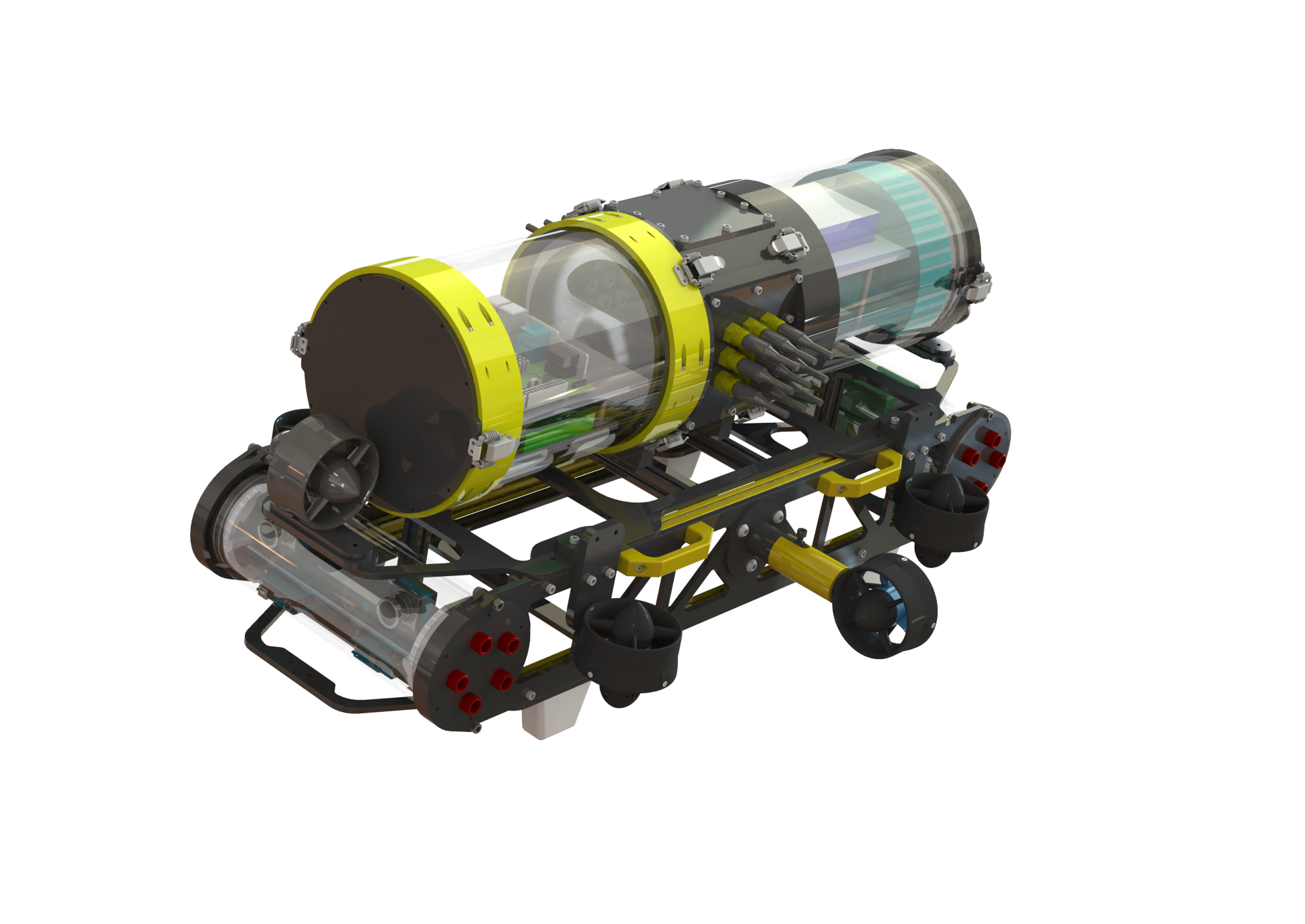 [ Results ]
GY4R4D05
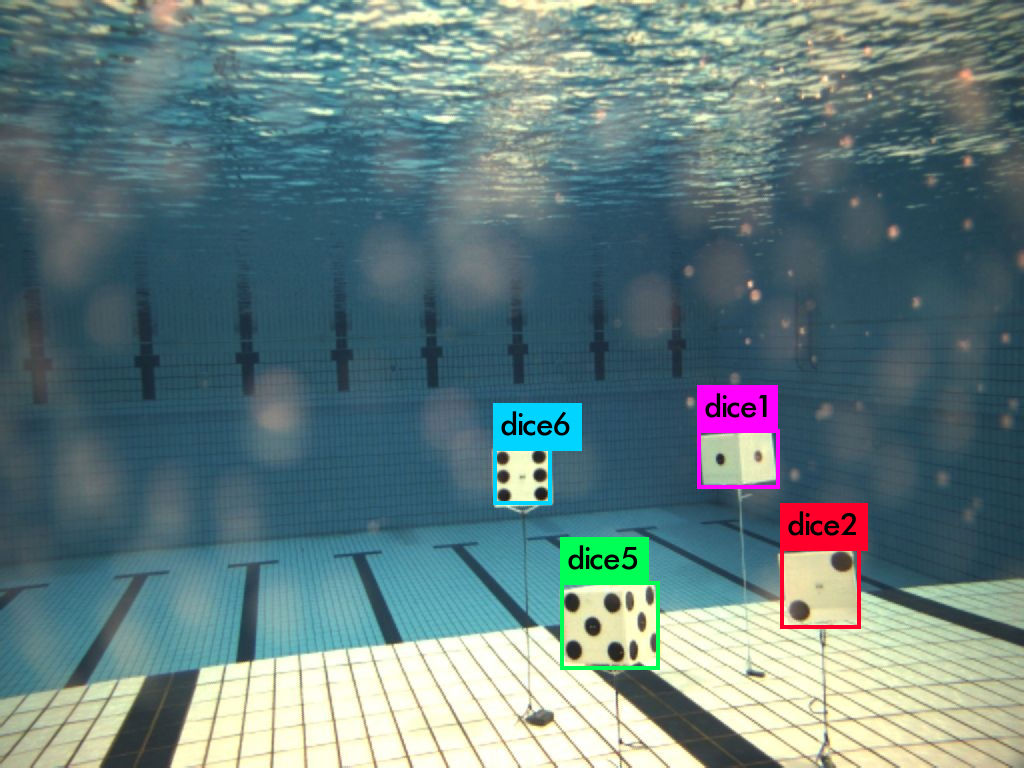 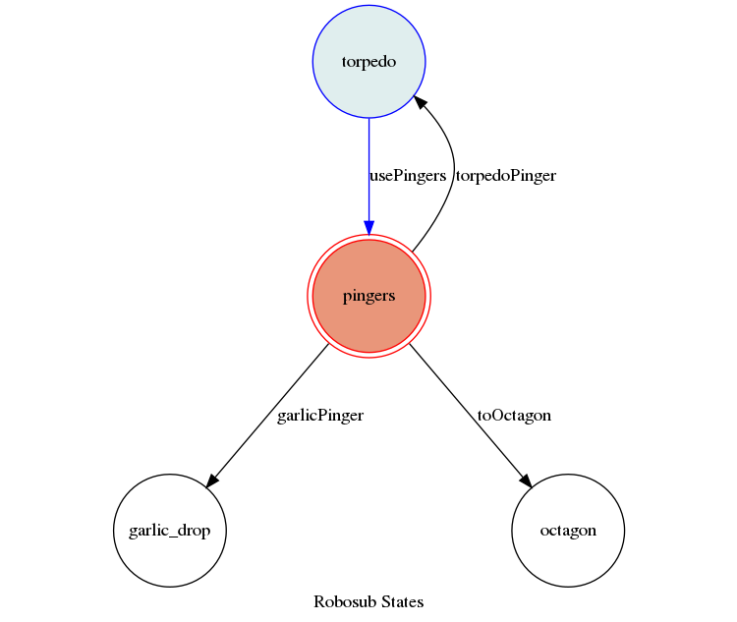 AUV was trained to recognize different die faces. It uses the YOLOv3 algorithm with labeled images to train. The same concept is then utilized when applying the algorithm with other objects.
Example of early implementation of machine states in AUV.
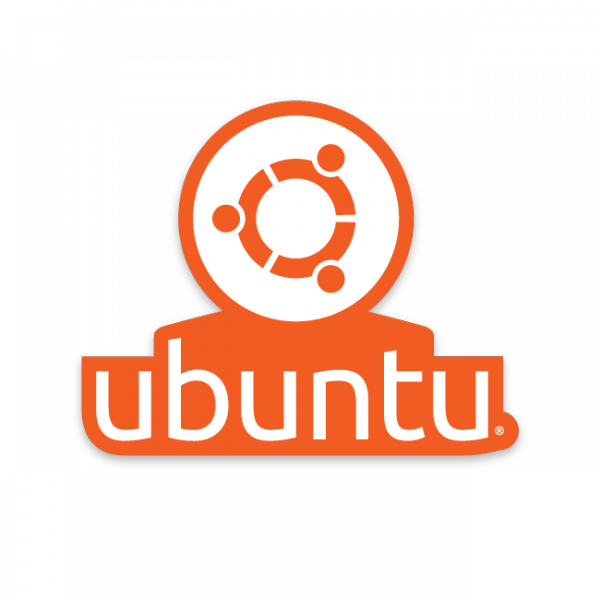 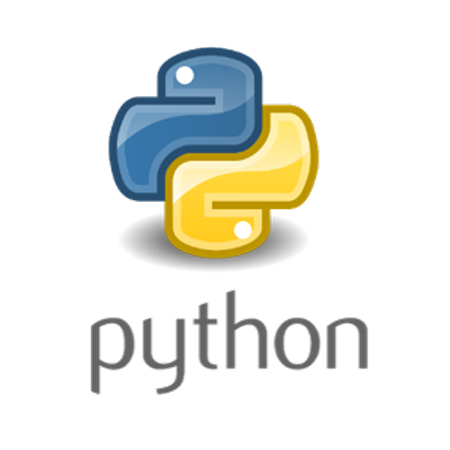 Tools & 
Technologies
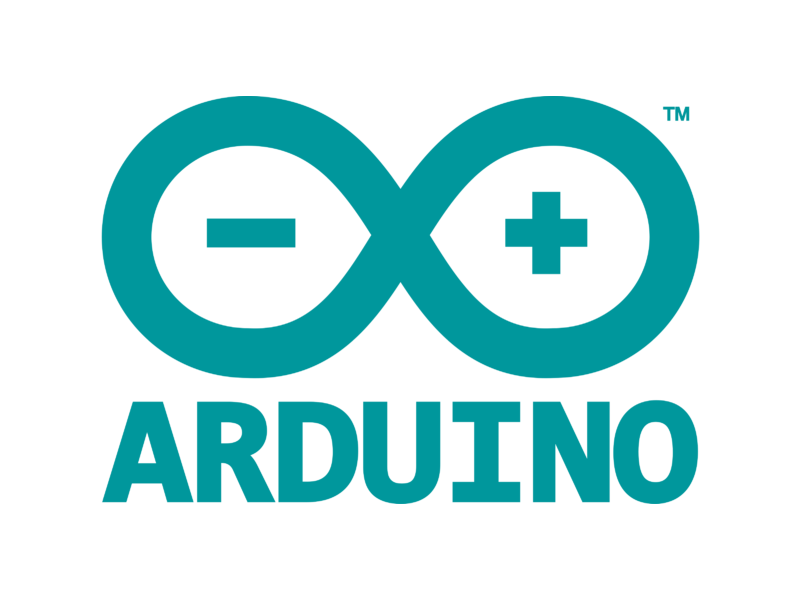 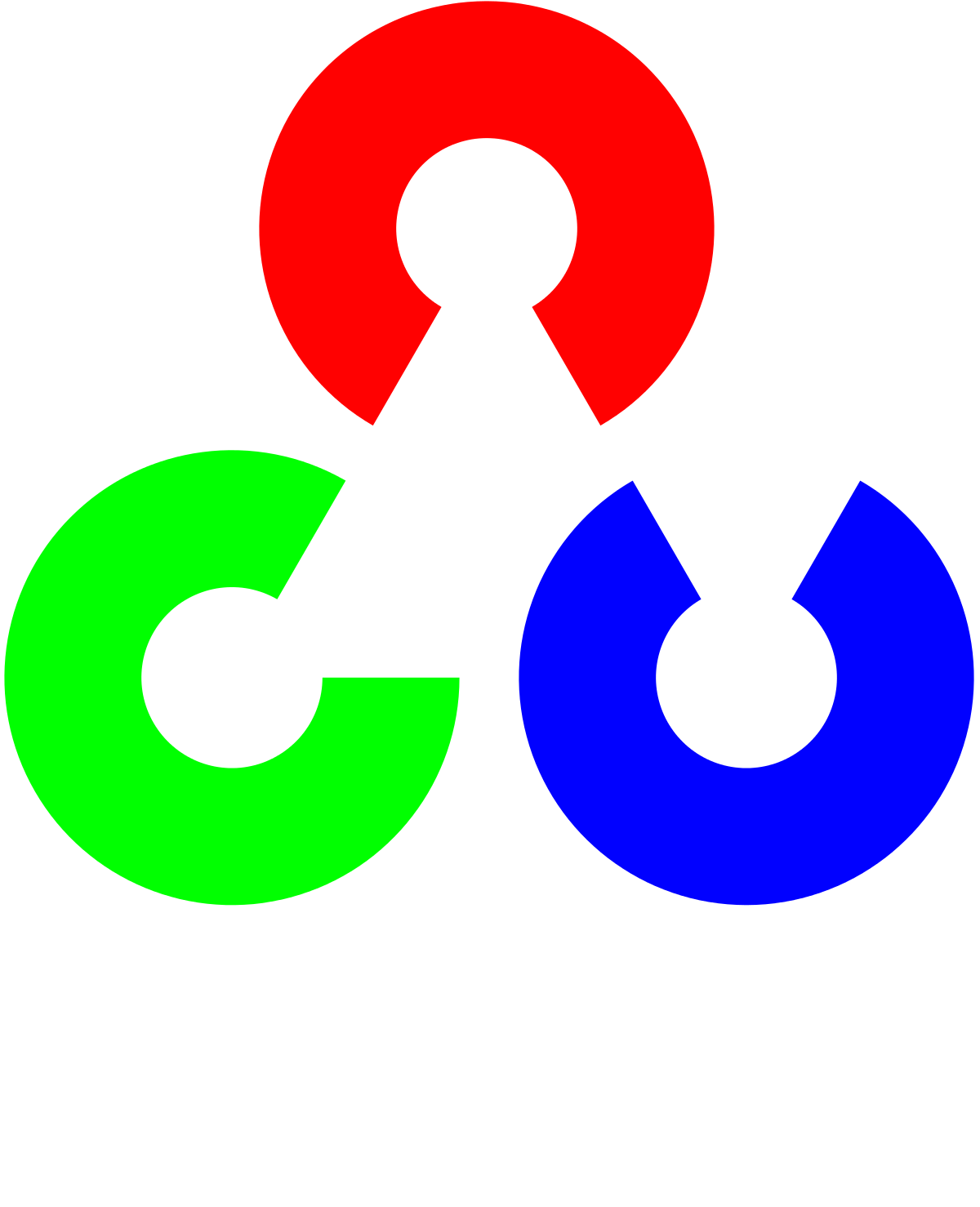 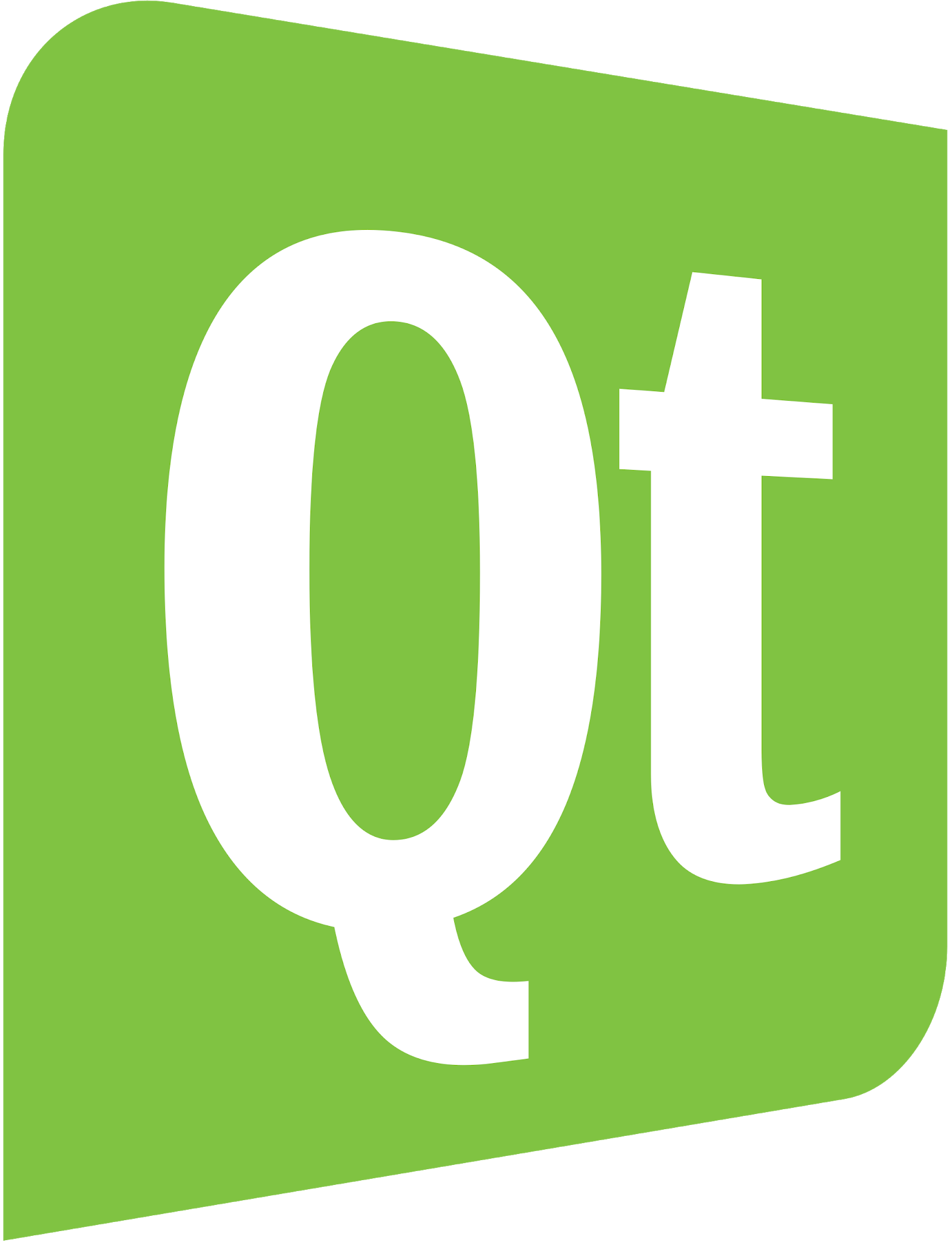 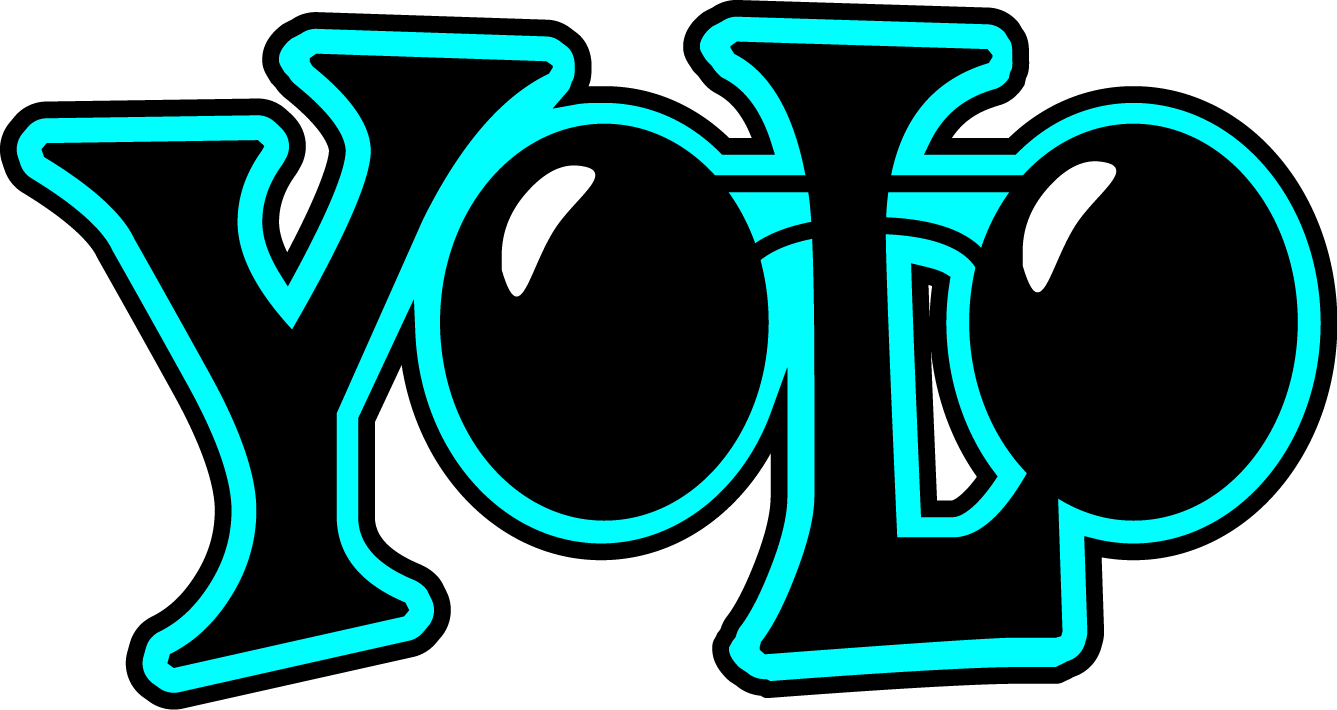 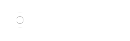 [Speaker Notes: Have students check that the logo is the appropriate one to use.]